المهارات الأرشادية
أعداد
الأستاذ المساعد الدكتور
علي محسن ياس العامري
المقدمة: أن العلاقة الإرشادية تتطلب مهارات أساسية خاصة كالتقبل ، والاحترام، والمشاركة ،وأما المهارات المطلوبة لتشخيص المشكلات فتتضمن مهارة الإصغاء والقدرة على الاستجابة، والتواصل مع المسترشد في صور لفظية وغير لفظية، والقدرة على تفسير الجوانب غير اللفظية في سلوك المسترشد، والقدرة على إدارة الحوار أثناء المقابلة ، والقدرة على الملاحظة والمواجهة، وإدارة فترات الصمت، وكسب ثقة المسترشد، هذا بالإضافة إلى مهارات تنظيمية لصياغة الفروض، وتحديد المعلومات والبيانات المطلوبة وجمعها وتحليلها واستخلاص النتائج منها وتفسيرها. أما فيما يتعلق بالمهارات المطلوبة لوضع الأهداف الإرشادية فتتمثل في القدرة على معرفة وتحديد الأهداف، ومعرفة مدى ملاءمتها لعمل المرشد وللمشكلة التي جاء بها المسترشد، كما يجب أن تكون لدى المرشد القدرة على المساعدة في إعداد أهداف عامة وأهداف نوعية وسلوكية تساعده في تقويم عمله.
وفي مرحلة اختيار الطريقة الإرشادية المناسبة فإن المرشد بحاجة إلى خبرة معرفية وعملية بمجموعة من النماذج النظرية والطرائق المتنوعة المندرجة تحتها ، وفي مرحلة يحتاج المرشد إلى أن تكون أهداف عمله واضحة وأن يكون سلوك التقويم المسترشد محددا بشكل واضح ، كما يحتاج التقويم إلى مهارات في تحديد البيانات المطلوبة ، وإعداد أدوات جمع البيانات، واختيار أساليب التحليل وتفسير النتائج.
إن أداء المرشد المدرسي يجب أن يعتمد على أسس علمية ومهارة مهنية لازمة لتقديم المساعدة  للمسترشدين، فكلما كان لدي المرشد المدرسي قدرة على تقديم خدمات الإرشاد وتوظيف مهارات الإرشاد في العمل الميداني بمهارة فائقة ومهنية عالية كلما كان متميزاً ومبدعاً في أدائه.
تعريف المهارة الأرشادية
• الأساليب التي يرتبط او يتفاعل المرشد النفسي من خلالها مع المسترشدين ، وتعد ضرورية للتعامل والتوافق ، مثل احترام حقوق ومشاعر الآخرين أوالقدرة على مساعدة الاخرين والتعاون والمشاركة معهم.
•  مكون متعدد الأبعاد يوضح ما لدى المرشد النفسي من قدرة تعبيرية وكفاءة  العلمية والاجتماعية في سياق يمكن ان يكون محدداً لسلوك الفرد وموجهاً لانفعالاته ، ويتضمن هذا المكون مهارات إرسال واستقبال وتنظيم وضبط المعلومات الشخصية في مواقف التواصل سواء كان هذا التواصل لفظياً أو غير لفظي .
• سلوكات تزيد القدرة النفسية الاجتماعية وتمكن المرشد النفسي من التعامل بفاعلية مع متطلبات وتحديات الحياة اليومية .  
• السلوكات التي يستخدمها المرشد النفسي في تفاعلاته مع الآخرين والتي قد تكون سلوكيات غير لفظية كالتماس البصري وإيماءات الرأس ، وقد تكون سلوكيات لفظية بسيطة أو معقدة كتقديم حلول ترضي حاجات المجتمع  . 
•  قدرة المرشد النفسي على ان يتصرف بصورة ملائمة في مواقف التفاعل الاجتماعي مع  المسترشدين ويتحكم في سلوكه إزاءها، وان يعد لها أيضاً تبعاً لمتطلبات الموقف بما يساعده على تحقيق أهدافه من هذا التفاعل.
خصائص المهارات الأرشادية
1- سلوكية متعلمة .
2- تتم بين شخصين أو أكثر .
3- تزيد من قدرة  المرشد النفسي على التفاعل مع  المسترشدين في المواقف المختلفة .
4- تمكن  المرشد النفسي من التصرف بطريقة مناسبة ومقبولة  علمياً واجتماعياً .
5- تتضمن سلوكات لفظية وغير لفظية محددة .
6- مهارات تفاعلية ، والتفاعل البيئشخصي الموجب ، والذي يحقق  للمسترشد أهدافه دون ترك آثاراً سلبية أو إلحاق الأذى بالمسترشدين .  
7-	  بناء العلاقة الإرشادية.
8-	 التعرف على المشكلة وتحديدها
9-	 إعداد الأهداف الإرشادية.
10-	اختيار طريقة للإرشاد واستخدامها.
11-	تقويم النتائج.
12-	أنهاء الحالة.
أنواع المهارات الأرشادية
أنواع المهارات الأرشادية
الفنية
التنظيمية
الأساسية
فوق المتقدمة
المتقدمة
مهارات الأرشادية الأساسية
ويمكن أن تقسم المهارات إلى:
1-  مهارات الأرشادية الأساسية: وهي مجموعة من الوسائل تهدف إلى التعرف على المشكلة وأبعادها وجوانبها وذلك عن طريق بناء علاقة الأرشادية المهنية فعَالة مع المسترشد ، وكيفية الأتصال والتواصل . ومن المهارات الأرشادية الأساسية  
مهارات الاتصال الأساسية للمرشد النفسي.
وتتضمن مهارات الاتصال عددا من المهارات الفرعية منها:
1- الاتصال البصري: Eye Contact
أن الاتصال البصري هي تلك النظرة المحفوفة بالانتباه والتي تقول  للمسترشد أن المرشد يهتم بك وينصت إليك ومتعاطف معك وحريص على مساعدتك ، والنظرة المتفهمة تحمل كل من عناصر الموقف الإرشادي الذي يضم المرشد والمسترشد
القيادة
التعاطف
الاتصال
الأستقبال
مهارات الأرشادية الأساسية
التواصل
التفاعل
الإصغاء
الاستماع
ولقد أثبتت الدراسات النفسية أن الاتصال البصري بين المرشد و المسترشد الفعال تحدث بدرجة اكبر حينما تكون هناك مسافة فيزيقية أكبر بين المرشد و المسترشد ،وحينما تكون الموضوعات المناقشة أقل فى طابعها الشخصي أو الحميم، وحينما تكون الألفة بين المرشد والمسترشد  قد بنيت على أساس وثيق .
2-لغة الجسم : Body Languish
أن وضع الجسم وتوجهه يمكن أن يشجع أو يثبط التفاعلات البينشخصية وحركة الجسم القليلة إلى الأمام مع الاتصال البصري تستقبل من قبل المسترشد بإيجابية لأنها توصل له رسالة تتضمن اهتمام المرشد به،ويذكر "إيجان" Egan    ليصف الوضع الجسمي الذي يشير إلى الاهتمام والانتباه على هذا النحو:
1- واجه  المسترشد Squarely;Face The Client .
2-وضع الجسم Open ;Body Posture.
3-الميل إلى الأمام قليلا Lean ; Forward Slightly.
4- الاتصال . Contact; Contact
5-الطريقة أو الأسلوب Relaxed ;Manner.
3- المسافة الشخصية: Personal Distance
والمسافة الشخصية بين المرشد والمسترشد أيضا تؤثر على الاتصال وهذه المسافة بين طرفي الموقف الإرشادي محكومة بالاعتبارات الثقافية،وفى الولايات المتحدة تصل هذه المسافة طول الذراع ،وعندما يصل شخصان لمسافة أقرب من ذلك فأنهما يشعران بعدم الارتياح،كما أن زيادة المسافة عن هذا المعدل تقلل من قدر التواصل بينهما.
وفى الموقف الإرشادي ينبغي أن يكون المرشد واعيا بمستوي الارتياح  للمسترشد ،وأن يعمل على توفير هذه المسافة الشخصية المثلى،وقد تضيق المسافة الشخصية بين المرشد والمسترشد بل قد تصل إلى حد الملامسة والتربيت على كتفيه وملامسة يديه لتشجيعه وتدعيمه.
4- النغمة الصوتية: Vocal Tone
والنغمة الصوتية جانب يعبر عن التواصل والاهتمام بين كل من المرشد و المسترشد ،فنغمة الصوت الدافئة السارة التى تعكس روح الدعابة تدل بوضوح على الاهتمام والرغبة فى الاستماع إلى المسترشد ،وأن طبقة الصوت وحجمه ومعدل الحديث قادرة على أن تنقل الكثير من المشاعر التي يكنها المرشد للمسترشد
5- المسلك اللفظي والصمتSilence
ففي كثير من الحالات ينشغل المسترشد فى حديث طويل لا علاقة له بموضوع المقابلة أو بأسئلة المرشد، وعلى المرشد فى هذه الحالة أن يكون هادئا ومستمعا لحديث المسترشد لأنه يوضح نوع التفكير الذي يحمله وهذا السلوك من جانب المرشد يسمى الانتباه الانتقائي .
أما التحلي بالصمت من جانب المرشد النفسي إنما يظهر بوضوح لخدمة الجلسة الإرشادية والمقابلة،وعلى المرشد النفسي أن يقرأ صمت المسترشد وماذا يعنى ؟
ففي كثير من الأحيان يدل الصمت من جانب المسترشد على عدم التعاون أو عدم الثقة فى المرشد نفسه أو إرهاق أو جهل بتساؤلات المرشد النفسي،فالصمت مطلوب من كل الطرفين المرشد والمسترشد الصمت الذي يقطع الاتصال بين الطرفين.
6- الإنصات "الاستماع" Listening
وهو من مهارات التواصل الأساسية ،فهو عمل فعال يعكس تجاوبا مع المسترشد، بل أن الإنصات الجيد ينقل للمسترشد رسالة مؤداها أن ما يقوله موضع اهتمام من المرشد ، ومن خلال الإنصات يستطيع المرشد أن يعرف معلومات عن المسترشد منها مفهوم  المسترشد عن نفسه ومفهومه عن الآخرين،وعن عملية الإرشاد
مهارة القيادة: ونقصد بهذه المهارة تكوين علاقة إيجابية مع الطلاب للتأثير عليهم ومساعدتهم في السير نحو تحقيق الأهداف المرسومة. 
• مهارة التعاطف: ونقصد بهذه المهارة مشاركة الطلاب مشاعرهم وانفعالاتهم لفهمهم وتكوين علاقة جيدة معهم تساعد على تقبلهم للإرشاد والنصح والتوجيه .
• مهارة الاستماع: من المهم أن يكون المرشد المدرسي مستمعاً جيداً لطلابه، يتعرف على آرائهم ، وأفكارهم ، ومقترحاتهم ، والمشكلات التي يواجهونها ، الأمر الذي يعزز ثقتهم بأنفسهم ويقوي العلاقة بين المرشد وبينهم ويمكنه بالتالي من مد يد العون لهم .
• مهارة التواصل والاستجابة والاستماع: يستخدم المرشد المدرسي حاسة السمع لسماع مشكلة  المسترشد ويرصد ما يقوله من خلال الإنصات والإصغاء الواعي, وبملاحظة أشكال الاتصال غير اللفظية من خلال تعبيرات المسترشد  وإشاراته الجسدية وانفعالاته الداخلية.
لغة الجسم
الإنصات
الصمت
مهارات الاتصال
الاتصال البصري
النغمة الصوتية
المسافة الشخصية
• الإصغاء :هي الاداءة الرئيسية التي يستخدمها المرشد لفهم المسترشد وهي الأساس الذي تبنى عليه جميع المهارات .ويهدف الإصغاء إلى فهم كل ما يفكر به المسترشد وما يشعر به نحو نفسه ونحو الآخرين .ويمكن تحقيق هذه المهارة من خلال
-الإصغاء اللفظي
-الإصغاء غير لفظي
-الإصغاء بعمق
2-	مهارات الأرشادية الفنية
وتعني كيفية أستخدام الأساليب والفنيات والأستراتيجيات والأطر النظرية في معالجة المشاكل ومنها مهارات اختيار الطريقة الإرشادية.
المرشد النفسي فى العادة يكون ملما بخبرة معرفية، وعملية  وعلمية بمجموعة من النماذج النظرية والطرق المتنوعة المندرجة تحتها،وقد تكون المشكلة الواحدة قابلة للمعالجة باستخدام أكثر من طريقة  ،وكما أنه يمكن علاج الخوف باستخدام التخلص المتدرج من الحساسية ،فإنه يمكنه أيضا معالجته باستخدام أسلوب العقاب
ولكن ما هو التوقيت لاستخدام هذا التكنيك البسيط ،والتوقيت لاستخدام هذا التكنيك الشديد "العقاب" ،والإجابة على هذه التساؤلات هي مهارة خاصة يجب أن تكون لدى المرشد ليختار الطريقة التى يتوقع أن يكون لها أكبر احتمالية للنجاح بمراعاة جوانب مثل السن،والتعليم ،والبناء النفسي للمسترشد.
مهارة الأسئلة: للتعرف على الحقائق والمعلومات المتعلقة بالموقف الذي يواجهه المسترشد , ومساعدته على الاستمرار في عرض جوانب المشكلة وأبعادها وتفهم مشاعر وأفكار واتجاهات  المسترشد تجاه المشكلة.
الخصائص الأساسية لمهارة الأسئلة
تساعد على بدء المقابلة وتشعر المسترشد  بالطمأنينة والارتياح.
التعرف على تفاصيل الموقف وتوضيحه.
تساعد الأسئلة في التعرف على المعلومات والأحداث بشيء من الدقة والتحديد.
تساعد في التعرف على معلومات أساسية ترتبط بعملية التقدير.
تساعد المسترشد على التفكير في أبعاد أخرى للمشكلة.
تستخدم الأسئلة بهدف ضبط إيقاع وسير المقابلة.
تحقق الأسئلة أغراض متعددة مثل الاستكشاف, مواجهة النفس, فهم الذات.
مهارة التسجيل
مهارة الأسئلة
مهارة الملاحظة
مهارات الأرشادية الفنية
مهارة الارتداد التعبيري
مهارة إعادة الصياغة
مهارة التلخيص
مهارة التركيز
مهارة الارتداد التعبيري: يقوم المرشد في أثناء المقابلة باستخدام هذه المهارة على شكل ترديد مقطع من الجملة التي قالها المسترشد وتعتبر ذات أهمية ودلالة لموقف معين أو شعور معين لدى المسترشد , وهناك نوعان للارتداد التعبيري هما:
* ارتداد المشاعر.
* ارتداد الأفكار.
وتفيد هذه المهارة في الآتي:
أ‌-  أن  المسترشد يدرك اهتمام ومتابعة المرشد لحديثه.
ب‌-  يعطي المسترشد  الفرصة لأن يستمع إلى كلماته.
ت‌-  يعطي الارتداد التعبيري الفرصة للمسترشد للاستطراد في الحديث حيث أنه يأخذ الكلمة أو مقطع العبارة التي رددها المرشد ويكمل شرحها وتحليلها.
ث‌-  يعطي  المسترشد  فرصة لإعادة التفكير فيما قاله, فيؤكده أو يتراجع عن العبارة.
مهارة الارتداد التعبيري للمشاعر يتركز في مهارة المرشد في تلخيص وعكس شعورالمسترشد  
 أما مهارة الارتداد التعبيري للأفكار فيتضح في مهارة المرشد في عرض الأفكار التي يشاركها المسترشد , ومن المهم هنا أن يكون المرشد حذراً من أن يضيف أو يستنتج أية مشاعر أو أفكار لم يعرضها المسترشد أثناء المقابلة, لأن ذلك سيعطي انطباع للمسترشد بأن المرشد لم يتفهم مشاعره أو يتعرف على أفكاره بدقة.
 مهارة إعادة الصياغة:هذه المهارة تعني أن يقوم المرشد بإعادة ما قاله المسترشد بكلمات ومعان أخرى, وتفيد صياغة عبارات المسترشد في مواجهة ما قاله حين يسمعه من المرشد فيؤكده أو يعيد ما قاله, وباستخدام المرشد لهذه المهارة يساعد المسترشد  في التعرف على مشاعره وأفكاره بدقة وموضوعية.
مهارة التركيز: لكون المرشد يتعامل مع أحداث ومواقف وانفعالات كثيرة متداخلة ومعقدة, تتبع أهمية مهارة التركيز والتي يمكن أن تساعد في:
أ‌.  التركيز على الجوانب الرئيسية من الموقف مثل التفاصيل والأحداث المرتبطة بالمشكلة.
ب‌. تتبع مشاعر المسترشد وأفكاره من الموقف, كالتفاصيل والأحداث والتطورات المرتبطة بالمشكلة.
ت‌. يدرك ويتتبع مشاعره وأفكاره الذاتية المرتبطة بالمشكلة المعروضة.
ث‌. يتتبع ويحدد الإجراءات والخطوات العملية التي سيتم اتخاذها أو تطبيقها.
مهارة التلخيص: ويتضمن الملخص من قبل المرشد, عرض للحوار والانفعالات والآراء التي تم عرضها في المقابلة, بانتقاء الأساسيات والجوانب الرئيسية وتلخيصها للمسترشد من وقت لآخر.بالإضافة لأي معلومات أخرى مرتبطة مثل نتيجة تقرير طبي, أو تقييم نفسي تم تطبيقه على المسترشد . ويتم استخدام أنواع للتلخيص وذلك حسب مراحل المساعدة:
أ‌. التلخيص المرحلي: ويستخدم هذا النوع للانتقال من نقطة إلى نقطة أو إلى موضوع آخر, ويهدف للتركيز على النقاط والمواضيع الرئيسية التي تم طرحها من قبل  المسترشد.
ب‌. التلخيص الاستهلالي: ويستخدم في بداية المقابلات, بغرض تذكير المسترشد  بما تم عرضه في المقابلات السابقة, وتجهيز لما سوف يتم مناقشته في هذه المقابلة.
التلخيص النهائي: عند نهاية كل مقابلة, وذلك لعرض ما تم مناقشته والتوصل إليه في المقابلة, وذلك لمساعدة المسترشد على حصر الحقائق والتفكير في أنشطة المقابلة, والأهداف التي تم عرضها والمهام التي عليه أن يقوم بها حتى موعد المقابلة القادمة.
 مهارة الملاحظة: بهدف تكوين صورة متكاملة عن المشكلة وأبعادها بملاحظة الجوانب الشخصية  للمسترشد, والجوانب اللفظية وغير اللفظية وملاحظة المظاهر المادية والانفعالات , والكلمات, والأسلوب وغير ذلك من مؤثرات على الشخصية.
 مهارة التسجيل: بأنواعه:  قصصي، تعبيري ، تلخيصي.
3-	مهارات أرشادية تنظيمية
وتعني مجموعة المهارات التي يستخدمها المرشد النفسي في تنظيم وتخطيط وتحديد أهداف العملية الأرشادية. 
• مهارة التخطيط:ونقصد بهذه المهارة قدرة المرشد  المدرسي المتمثلة في مساعدة الطالب على تحديد الأهداف وتحويلها إلى إجراءات قابلة للتحقيق ، ومثال ذلك مساعدة الطالب على اختيار التخصص الملائم لتحقيق أهداف بعيدة تتعلق بمستقبله الدراسي والوظيفي ، أو مساعدته في إعداد خطة لرفع معدله التراكمي.
• مهارة التنظيم:ويقصد بها قدرة المرشد  المدرسي على تنظيم أعمال الإرشاد وترتيبها بصورة تحقق الاستفادة القصوى منها، وينطبق ذلك على تنظيم ملفات الطلاب وأعمال التسجيل والحذف وغير ذلك من أعمال المرشد .
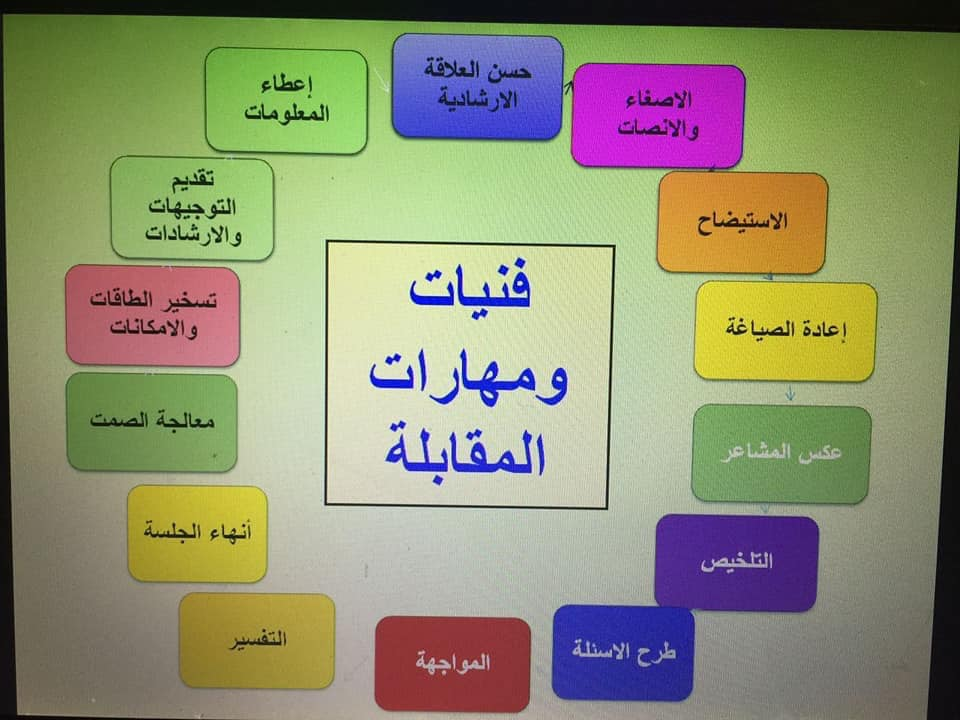 4-	المهارات المتقدمة
وتعرف بمهارات التأثير وتستخدم للمساعدة على تغييرالموقف وتعديل  السلوك سواء بتنمية قدرات المسترشد وتطوير خبراته أو بتزويده مهارات ومنظومات جديدة للتفكير والتحليل ، وتستخدم بمرحلة متقدمة من مراحل تقديم المساعدة للتأثير في الحالة وتحقيق عملية التغيير, وهذه المهارات تستخدم بطريقة انتقائية أي أن المرشد يطبق المهارة حسب الموقف وبناء على طبيعة وظروف  المشكلة والحالة, والمهم إلا يكون استخدام المهارات التأثيرية في المراحل البدائية, لأن تطبيق هذه المهارات يتطلب نمو العلاقة المهنية وتواصلها بين المرشد والمسترشد , واستخدام هذه المهارات في غير وقتها يؤدي لنتائج وآثار عكسية , وتتضمن هذه المهارات:
• مهارة التفسير: وتعني قيام المرشد بعد الاستماع لرواية المسترشد , بتزويده بأفكار جديدة ليستخدمها في تفسير المشكلة.
• مهارة التوضيح: ويستخدمها المرشد عندما يبني المسترشد أحكاماً وتحليلات لا تستند على حقائق موضوعية.
• مهارة التعبير الذاتي:وهي من المهارات التي تستخدم بحذر مع  المسترشد الذي لا يتقدم ولا يبذل جهوداً حقيقية في سبيل التعامل مع مشكلته هنا يتدخل المرشد وليس بشكل شخصي ولكن بصفة ممارساً ومهنياً, فالمرشد يوضح للمسترشد ضرورة تغيير بعض الاتجاهات, واتخاذ بعض الخطوات العملية من قبل  المسترشد حتى يتم إجراء بعض التقدم في الحالة والتوضيح للعميل بأنه بعدم وجود الدافعية والايجابية لديه فإن الحالة قد تتعرض للأنهاء.
مهارة المواجهة: هناك تحفظات على استخدام هذه المهارة في الأوقات والظروف غير الملائمة لما قد تسببه من مشكلات في العلاقة وما قد تحتويه من احتمالية عدم تفهم أغراضها.
• ومهارة المواجهة بشكل أساسي تعني كشف التناقضات وعدم المواءمة, ووفقاً لطبيعة المسترشدين فإن هذا الأسلوب قد يعتبره الفرد نوعاً من الهجوم الشخصي أو محاولة إحراجه والتقليل منه, وهناك شروط لاستخدامها:
أ‌- أن لا تستخدم إلا بعد توطيد العلاقة المهنية.
ب‌- أن لا يكون هناك وسيلة أخرى للتخلص من ركود عملية المساعدة.
ت‌- أن تستخدم بطريقة علمية ومهنية وليس بشكل شخصي الهدف منه إحراج المسترشد, أو معاقبته.
متى تستخدم المواجهة؟
 في حال وجود تناقض في أقوال المسترشدأو بين أقواله وسلوكه, حين يكون المسترشد مستعد نفسياً وعقلياً لتقبل النقد وتفهم سبب استخدام المرشد لهذه المهارة وأنه لهدف تنمية وتحقيق أهداف المساعدة.
•مهارة النتائج المنطقية للسلوك: المسترشد يتصرف بأسلوب أو بآخر وذلك حسب تفكيره ورؤيته الذاتية للأمور, وبالتالي يستخدم المرشد مهارة توضيح النتائج المنطقية لمساعدة المسترشد  على التفكير والتوقع والتحليل للأموروطبيعة التفاعلات بحيث تتكون لديه رؤية ومفهوم مختلف عن توقعات الأمور.
•مهارة اتخاذ القرارات وحل المشكلات: وهذه المهارة يحتاجها المرشد  المدرسي عند استماعه لوجهات نظر الطلاب ومحاورتهم للتعرف على المشكلات التي يواجهونها فيتعلمون منه كيفية تحديد المشكلة ووضع الفروض لحلها ومن ثم مساعدتهم لاتخاذ القرارات الصحيحة اللازمة لحل المشكلة.
مهارة الإرشاد الجمعي: وهذه المهارة تختص بالتعامل مع مجموعة من الطلاب يشتركون في مسألة ما مثل الجهل بالنظام ، التأخر الدراســـــــــــي، الغياب، تدني المعدل التراكمي .. ونريد التعامل مع ذلك بشكل جمعي اختصارًا للوقت وتحقيقًا لأهداف أخرى منها إشراك الطلاب في حل مشكلاتهم والوصول للنتائج واتخاذ القرارات الصحيحة والمناسبة ، وطريقة ذلك هو جمعهم وتقسيمهم إلى مجموعات بحيث يتعرفون على المشكلة ويتحاورون في أسبابها وما يترتب عليها ثم يضعون الحلول للتعامل معها ويتخذون القرارات المناسبة لعلاجها
• مهارة إدارة واستثمار الوقت :وهي مهارة مهمة تشمل جدولة الأعمال وتنسيقها ، وتحديد الخطة الزمنية لأعمال المرشد التي تشمل مواعيد التسجيل والحذف والإضافة وجدولة وتنظيم الساعات المكتبية التي يمكن للطلاب من خلالها الاجتماع مع المرشد بها.
5-	المهارات الأرشادية فوق المتقدمة
ونعني به استخدام الأستراتيجيات والفنيات مهمة مثل مهارة التنويم المغناطيسي ومهارة الأسترخاء ومهارة التنقيس الأنفعالي ومهارة الأقناع. 
1-مهارة الأقناع : هو عملية  تغيير وتعديل وتحويل أو تطويع آراء  المسترشدين نحو رأي  المسترشد. 
• تحتاج عملية الاقتناع ليس إلى مهارة المرشد المدرسي  ولكن أيضا إلى وجود بعض الاستعداد لدى المسترشد، أو مساعدته على خلق هذا الاستعداد لدية .
العوامل المؤثرة على  مهارة الاقتناع
1- التعرض الاختياري للإقناع: تتطلب مهارة الإقناع أن يكون تعرض الفرد للرسالة اختياريا دون ممارسة ضغوط علية ، وإن ممارسة الضغوط بهدف الإقناع تؤدي إلى استثارة عوامل الرفض الداخلي لمضمون الرسالة، مما يصعب مهمة القائم بالإقناع ، ولهذا يجب علي للقائم بالإقناع أن يركز علي مساعدته علي التهيئة الذاتية للاقتناع. 
2- تأثير الجماعة التي ينتمي إليها الفرد: تقوم الجماعة الأساسية التى ينتمي إليها المستهدفون أو حتى التى أو يرغبون فى الانضمام إليها بدور قوى فى التأثير على عملية الإقناع لديهم.، يمكن للقائم بالإقناع استخدام هذا الدور في التأثير علي المتلقي عن طريق ضرب الأمثلة الملاءمة، واستغلال اقتناع أحد أفراد الجماعة في توجيه رأي الفئة المستهدفة بالرسالة.
- تأثيرالمرشدين  : هم الأفراد ذوو التأثير الذين يساعدون الآخرين ويقدمون لهم النصيحة. و يتأثر بهم الأفراد أحيانا اكثر من تأثرهم بوسائل الاتصال أو الإعلام ، ويعمل  المرشد النفسي دورا هاما في تغيير اتجاهات الأفراد، ويمكن للقائم بالإقناع أيضا استخدام هذا الدور في التأثير علي المتلقي. 
  الاستراتيجيات  مهارة الإقناع
1- الاعتماد على العاطفة أو المنطق :واقع الأمر يظهر أنة ليس هناك قاعدة ثابتة نستطيع أن نؤكد أنة يمكن الاعتماد عليها فى هذا المجال ، إلا أن درجة تأثير العاطفية تزيد عند إقناع المستهدفين بالرسالة منطقيا حيث تعتمد فى هذه الحالة على استمالة دوافع الفرد إلى حد ما. و ليس أمامنا من الطريق لتحديد مدى استخدام العاطفية أو المنطقية إلا بدراسة الاختلافات الفردية للمستهدفين وعندما تكون هناك خبرة سابقة بين المرسل و المستهدفين فان ذلك سوف يساعد على إمكانية التعرف على كل فرد على حدة أو كل مجموعة صغيرة و الأسلوب المناسب للاستخدام معها.
- الاعتماد على درجة من التخويف  :تؤكد التجارب أن نسبة كبيرة من المجموعات التى تتعرض لدرجة معتدلة من التخويف تتأثر بالنصائح التى تستمع إليها و تقل هذه النسبة كلما زادت درجة التخويف ، فالرسالة التى تعمل على إثارة الخوف يقل تأثيرها كلما زادت درجة أو قدر التخوف فيها ، ويرجع السبب فى ذلك إلى أن المستهدفين بالرسالة ترتفع درجة توترهم نتيجة للتخويف الشديد و يؤدى ذلك إلى التقليل من شان التهديد أ و أهميته أو قد يؤدى إلى الابتعاد عن الرسالة بدلا من التعلم منها أو التفكير فى مضمونها .
- البدء بالاحتياجات و الاتجاهات الموجودة لدى المسترشدين: المتحدث الذي يخاطب المستهدفين باحتياجاتهم و يساعدهم فى تحديد الأساليب التى تحققها تكون لدية فرصة اكبر فى إقناعهم بدلا من ان يعمل على خلق احتياجات جديدة لهم ، ويكون الحديث أو الرسالة اكثر فاعلية فى إقناع المستهدفين عندما يبدو لهم أنة وسيلة لتحقيق هدف كان لدية بالفعل ، فاقناع أي فرد للقيام بعمل معين يجب ان ينطلق من إحساس الفرد بان هذا العمل وسيلة لتحقيق هدف كان لدية من قبل أو بدا التفكير فيه من قبل على الأقل.
عرض وتحليل الآراء المتباينة للمشكلة : يؤدي عرض الجانب والمؤيد  إلى تدعيم رأيهم و التفاعل مع المتحدث العادي. لأن الرسالة التى تعرض جانبا واحد من الموضوع تكون قادرة على إقناع الأفراد و دفعهم إلى تبنى وجهة النظر المعروضة عندما تم التأكيد عليها من جانب المستهدفين . 
وقد أثبتت التجارب بشكل عام فاعلية تقديم الرأي المؤيد و المعارض معا بالنسبة للفرد الخبير. فعندما يقوم المتحدث بعرض وجهتي النظر بحياد يمكن ان يكون التأثير و الإقناع أتقوى و يصبح لدى المستقبل لوجهة النظر درجة أعلى من المناعة من وجهات النظر المضادة بعد ذلك.
ربط المضمون بالمصدر أو المرجع يقوم  المرشد فى بعض الأحيان بنسب المعلومات أو الآراء التى يقولها لمصادر معينة أو مراجع ، ويلاحظ ان المستهدفين بعد فترة من الزمن سوف يتذكرون المضمون دون ان يتذكروا المصدر و ذلك باستثناء المصادر الدينية المختلفة مثل الكتب السماوية أو الأحاديث الدينية ، و المصادر التى يعتبرها المستهدفون ثابتة و صادقة تسهل من عملية الإقناع فى حين ان المصادر الأخرى سوف تؤدى إلى نظرة سلبية قد تشكل مانعا أمامهم للإقناع.
- درجة الوضوح و الغموض فى  المشكلة : تمثل درجة الوضوح فى الرسالة أهمية كبيرة فى إقناع المستهدفين فكلما كانت الرسالة واضحة و لا تحتاج لجهد فى تفسيرها و استخلاص النتائج أصبحت اكثر إقناعا ، إلا أن الوضوح فى الهدف من الرسالة المعروضة قد يعطى الفرصة لاتجاهات المستقبلين ان تنشط فى مقاومة تلك الرسالة، فى حين ان الهدف الضمني يترك للمستهدف الفرصة لكي يعمل ذهنه و يستنتج الهدف بغير أن يشعر بالتوجيه نحو الهدف. 
7- الترتيب المنطقي لأفكار المشكلة : إذا قدم المتحدث فى رسالته حججا متناقضة فالحجج القوية اكثر تأثير على المستمعين ولذلك يفضل البدء بالحجج القوية ثم المساعدة ثم الأقل تأثير ، وإثارة الاحتياجات أولا ثم تقديم الرسالة التى تشبع تلك الاحتياجات تكون اكثر تأثيرا من تقديم المحتوى المقنع أولا، و على المتحدث بعد ذلك ان يقدم الحجج المؤيدة أولا حيث ان ذلك سيقوى موقفة و يستعد لرفض الحجج المعارضة التى سوف تاتى بعد الإقناع بالحجج المؤيدة .
التأثير المتراكم و التكرار: التكرار من العوامل التى تساعد على الإقناع و يمكن ان يؤدي تكرار الرأى أو الرسالة إلى تعديل الاتجاهات العامة نحو أي قضية أو موضوع ، إلا ان التكرار فى بعض الأحيان قد يسبب الضيق و الملل و يتطلب ذلك ان يكون التكرار مع التنويع . 
  وقد اتضح ان  المسترشدين الذين عرض عليهم اكثر من سبب أو مبرر واحد اكثر استعداد للإقناع من الذين عرض عليهم مبرر واحد أو سبب واحد .
      ويستخدم المرشد مجموعة من المهارات الأساسية مع جميع المسترشدين بهدف اكتساب ثقة  المسترشد وإزالة مخاوفه وإعطائه شعوراً بالأمان وبناء الارتباط الشعوري المهني بينه وبين المسترشد ,وباستخدام هذه المهارات يستطيع المرشد النفسي أن يتعرف على جوانب المشكلة وأبعادها.
مهارات تقويم النتائج.
والتقويم يحتاج أن تكون الأهداف واضحة للعملية الإرشادية التي يكون بصددها المرشد النفسي وأن يكون السلوك الذي جاء به المسترشد (المشكلة للمسترشد" محددا بشكل واضح وهو ما يعرف بالقاعدة التي نقيس وفقها النتائج.،ويكون التقويم مستمرا أثناء العمل الإرشادي،أو قد يكون عند نهاية الإرشاد .
مهارات إنهاء الجلسات الإرشادية  
يرى كثير من المعالجين والمرشدين النفسيين والباحثين إن مرحلة إنهاء عملية الإرشاد من المراحل الحساسة فى العمل الإرشادي، حيث تكون هناك علاقة وثيقة بين المرشد النفسي والمسترشد ،ولهذا فإن هذه المرحلة تحتاج إلى مهارة خاصة من المرشد النفسي للتدرج بالمسترشد  فى الوصول إليها وإعداده لذلك ومراجعة ما تحقق فى الإرشاد،والتحقق من أن هناك تعلما قد حدث وأن أثر هذا التعلم يمكن أن ينقل إلى واقع حياة المسترشد.
مهارة الإنهاء ( Termination ) تعتبر مهارة الإنهاء من أهم المهارات الإرشادية التي ينبغي أن يلم بها المرشد النفسي، كما يمكن أن تكون من أصعب المهارات وأكثرها إحباطاً للمسترشد، لذا يجب على المرشد النفسي استخدام الممهدات العامة لإنهاء المقابلة الإرشادية والتي من شأنها تجنب الكثير من المشكلات الخاصة بعملية الإنهاء. تعتبر مهارة الإنهاء من أهم المهارات الإرشادية التي ينبغي أن يلم بها المرشد النفسي، كما يمكن أن تكون من أصعب المهارات وأكثرها إحباطاً للمسترشد، لذا يجب على المرشد النفسي استخدام الممهدات العامة لإنهاء المقابلة الإرشادية والتي من شأنها تجنب الكثير من المشكلات الخاصة بعملية الإنهاء.
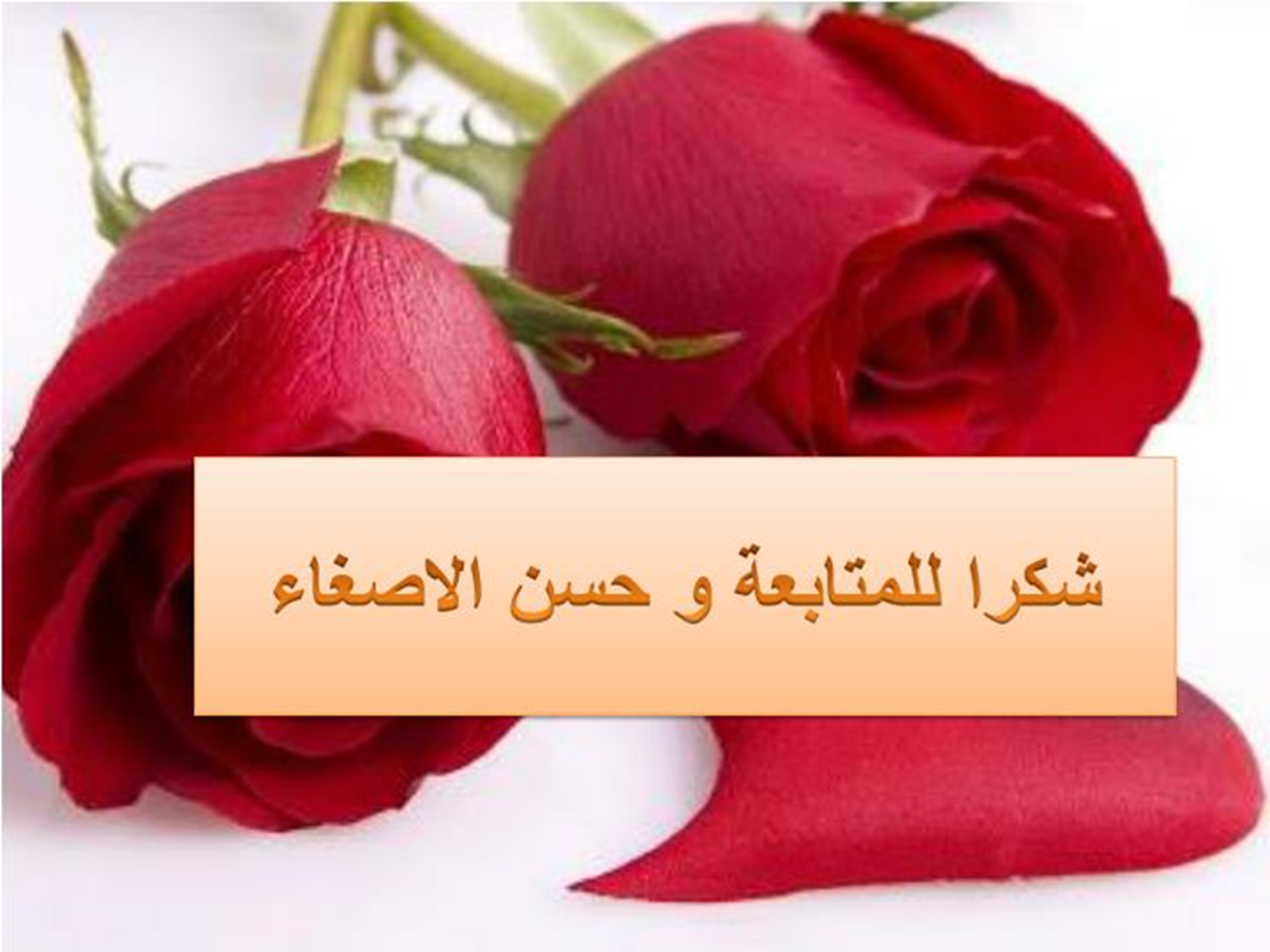